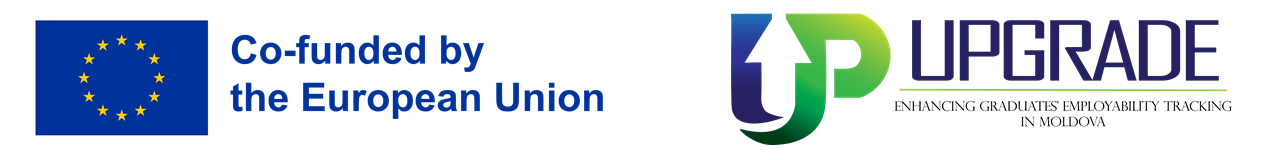 Urmărirea procesului de angajabilitate a absovenților din instituțiile de  învățământ superior. Situația la zi
Ministerul Educației și Cercetării
Chisinau 2024
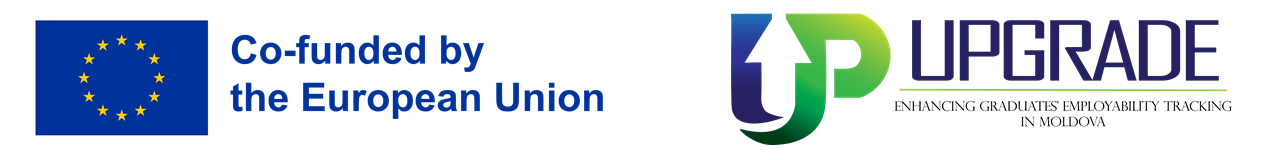 Context național1) Finantarea învățământului superior ( HG 343/2020 cu modificările ulterioare) 2) HG 616/2016  pentru aprobarea Metodologiei de evaluare externă a calităţii în vederea autorizării de funcţionare provizorie şi acreditării programelor de studii şi a instituţiilor de învăţămînt profesional tehnic, superior şi de formare continuă ..3) Sistemul informațional SIMISModulull studenți : Date despre Angajarea Studentului/studentei
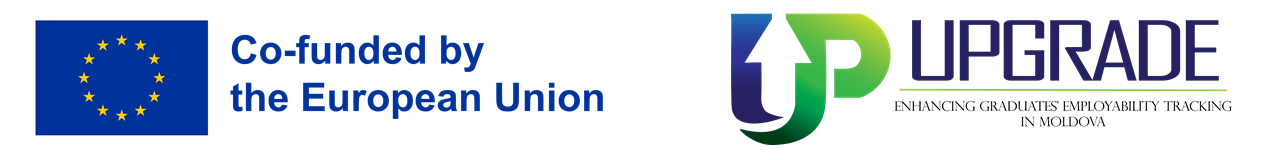 Cadrul normativ
Finantarea învățământului superior ( HG 343/2020 cu modificările ulterioare)
Finanțarea compensatorie:
”Alocațiile bugetare pentru finanțarea compensatorie se determină în baza indicatorilor de performanță conform următoarelor direcții distincte de activitate:
procesul de predare - învățare (indicatorii I11 – raportul dintre numărul cadrelor științifico-didactice titulare care conduc doctoranzi și numărul total de cadre didactice și științifico-didactice titulare; 
I12 – raportul dintre numărul de cadre didactice și științifico-didactice titulare cu vârsta de până la 40 ani (inclusiv) și numărul total de cadre didactice și științifico-didactice titulare;
 I13 – rata de angajare a absolvenților;
 I14 – gradul de satisfacție al absolvenților în raport cu relevanța programului de studii și integritatea academică;
Indicatorii pentru finanțarea de performanță și ponderile acestora
I13 Rata de angajare a absolvenților (metodologia de finanțare)
Cadrul normativ-Acreditarea institutiilor de învățământ superior/programelor de studii superioare
HG 616/2016  pentru aprobarea Metodologiei de evaluare externă a calităţii în vederea autorizării de funcţionare provizorie şi acreditării programelor de studii şi a instituţiilor de învăţămînt profesional tehnic, superior şi de formare continuă ...

Standard de acreditare 9. Monitorizarea continuă și evaluarea periodică a programelor




Instituțiile monitorizează și evaluează periodic programele pe care le oferă pentru a se asigura că acestea își ating obiectivele și răspund nevoilor
.
Standard de acreditare 9. Monitorizarea continuă și evaluarea periodică a programelor: 9.2. Angajarea în cîmpul muncii
DR:
REGULAMENTUL cu privire la repartizarea absolvenților în câmpul muncii în funcții didactice vacante, anexa 1 la Hotărârea de Guvern nr.391/2024
Proceduri de evidență a angajării și evoluției profesionale a absolvenților programului de studiu în câmpul muncii;
Registrul evidenței (baze de date) angajării absolvenților în câmpul muncii la nivel de instituție/facultate/departament/catedră pe programe de studii și a evoluției profesionale a acestora.
RA:
Analiza procedurilor instituționale de evidență a angajării și evoluției profesionale a absolvenților în câmpul muncii.
Ponderea: 2.0
1,0 – instituția dispune și aplică proceduri instituționale de evidență a angajării și a evoluției profesionale a absolvenților în câmpul muncii;
0,5 – instituția dispune și aplică proceduri instituționale de evidență a angajării, dar nu deține evidențe a evoluției profesionale a absolvenților în câmpul muncii;
0 – instituția nu dispune de proceduri instituționale de evidență a angajării absolvenților în câmpul muncii.
Metodologie INCE
.;
„
A fost creat site-ul de studiu https://absolvent-univ.md/, unde au fost plasate informații despre scopul și obiectivele studiului, echipa de cercetare. 
A fost creat e-mail pentru fiecare membru al echipei de cercetare: nume.nume@absolvent-univ.md. 
A fost organizat un seminar cu membrii echipei privind scopul și obiectivele cercetării, colectarea datelor, monitorizarea și raportarea periodică etc 
Declarația de confidențialitate” a fost semnată de toți membrii echipei de cercetare privind asigurarea confidențialității la prelucrarea datelor cu caracter personal etc.; 
Au fost verificate și validate bazele de date primite de la universități. Lacune: lipsa e-mail-urilor în cazul a 3 universități, date incomplete privind numerele de telefon de contact și e-mail-uri;
Fiecărui absolvent i s-a atribuit un COD UNIC, constând din prescurtarea universității absolvite, indicarea ciclului I sau II și numărul de ordine conform listei (ex. USMF I 1-583, UTM II 1-276 etc. ); 

A fost întocmită o scrisoare de invitație de participare în care era indicată instituția care desfășoară studiul; scopul general al proiectului; pagina web a proiectului, CODUL UNIC atribuit fiecărui absolvent, linkul de acces la întrebare, datele de contact etc.
Monitorizarea procesului de stabilire a anagajabilității de către INCE
Participation rate, total and by university, cycle I BACHELOR
Participation rate, total and by university, cycle II MASTER
Some preliminary results
Professional situation of graduates immediately after graduation, BACHELOR (%)
Present professional situation of graduates BACHELOR (%)
Professional situation of graduates immediately after graduation MASTER (%)
Present professional situation of graduates 
MASTER (%)
Sistemul informațional SIMIS4. Date despre Angajarea StudentuluiDescriere: Informații despre angajarea studentului după absolvire, inclusiv numele instituției și anul angajării.